The First World War
The Great Big Review Quiz
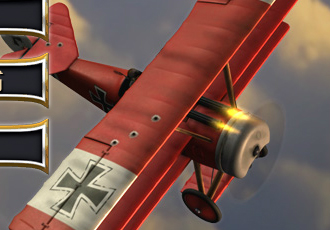 The complete quiz comprises of 6 rounds.
Suggestions …
1. Break into teams of 3 to 6 or people.2. Each team should choose a captain.3. Each team should choose a team name.Nb: maximum of 3 points for team names.4. After each round the team with the lowest score can steal a player from any other team.Nb. captains cannot be transferred.5. Teacher to decide how bonus questions are answered.You can access a PDF answer template below
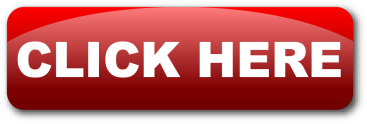 Round 1The Causes Of WW1Use a team flashboard for bonus answers?
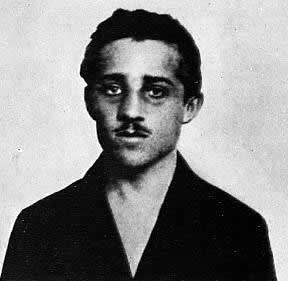 1: Which of the following were NOT causes of the First World War? (2)
BonusCountdown !Longest Word?MEIALIRISMPClick Clock
The Anglo – German Naval Race
A
The Alliance Systems
B
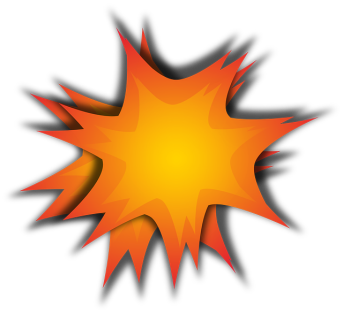 Austria – Hungary was getting stronger
C
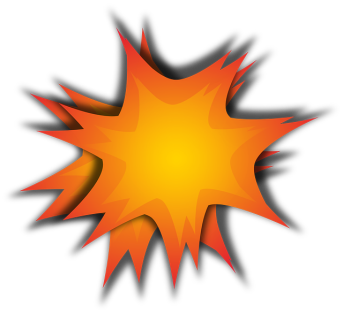 Adolf Hitler takes overGermany
D
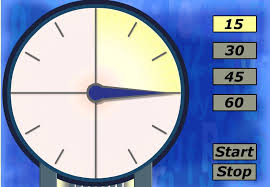 Imperialism
2: Which of the following were causes of the First World War? (2)
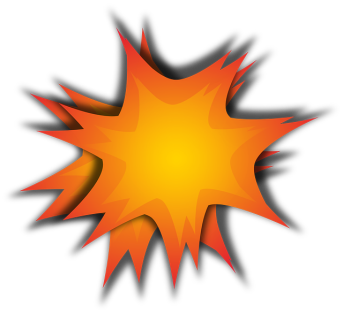 Militarism
A
Bonus 1Many European counties ‘scrambled’ to grab parts of which continent in the 1800’s?
Sensationalism
B
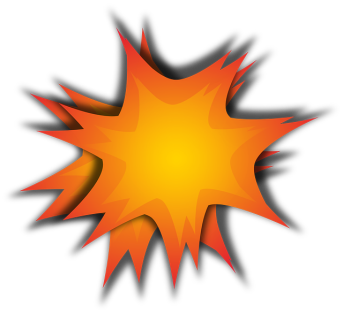 Nationalism
C
Pessimism
D
Africa
3: Which countries signed the Triple Alliance?
Bonus 1In what year was the Triple Alliance Signed?
Germany , Russia, Italy
A
Austria –Hungary, Italy,  France
B
Russia, Britain,France
C
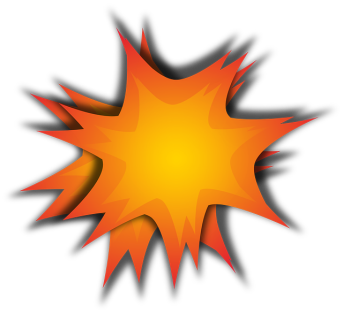 Austria-Hungary,Germany, Italy
D
1882
4 : Which statement best describes the Bosnian Crisis?
Bonus 1Which country controlled Bosnia in 1908?
A war between Serbia and Bosnia
A
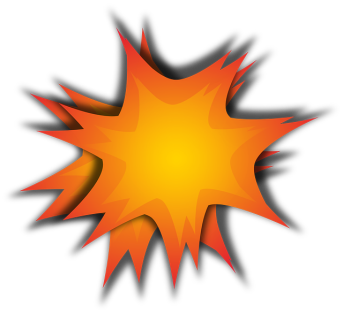 A disagreement over the control of Bosnia
B
Russia invaded the Balkans
C
Bonus 2To what Balkan country did many Bosnians want to join with?
Serbia taking overBosnia
D
1. Austria-Hungary2. Serbia
5 : Which statement is the odd one out?
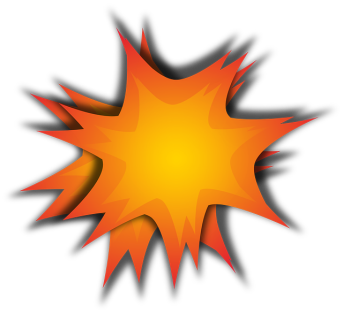 Bonus 1Who was the British King when WW1began?
Prime Minister
A
Kaiser
B
Tsar
C
King
D
King George V
6 : Who is this?
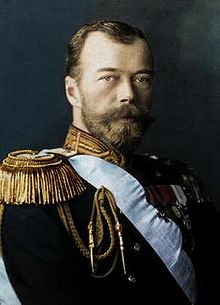 Kaiser Wilhelm of Germany
A
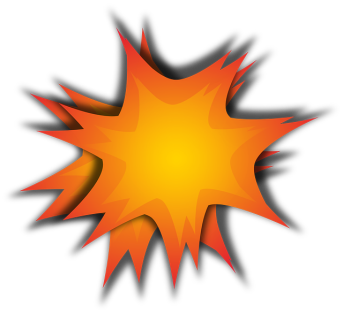 Tsar Nicholas II Of Russia
B
King George VBritain
C
Bonus 1Which of A, B and C were cousins?
Sherlock Holmes
D
All 3 were cousins yet they would eventually go to war with each other!
7: Identify the countries covered by X,Y and Z
X Russia,  Y Austria, Z Serbia
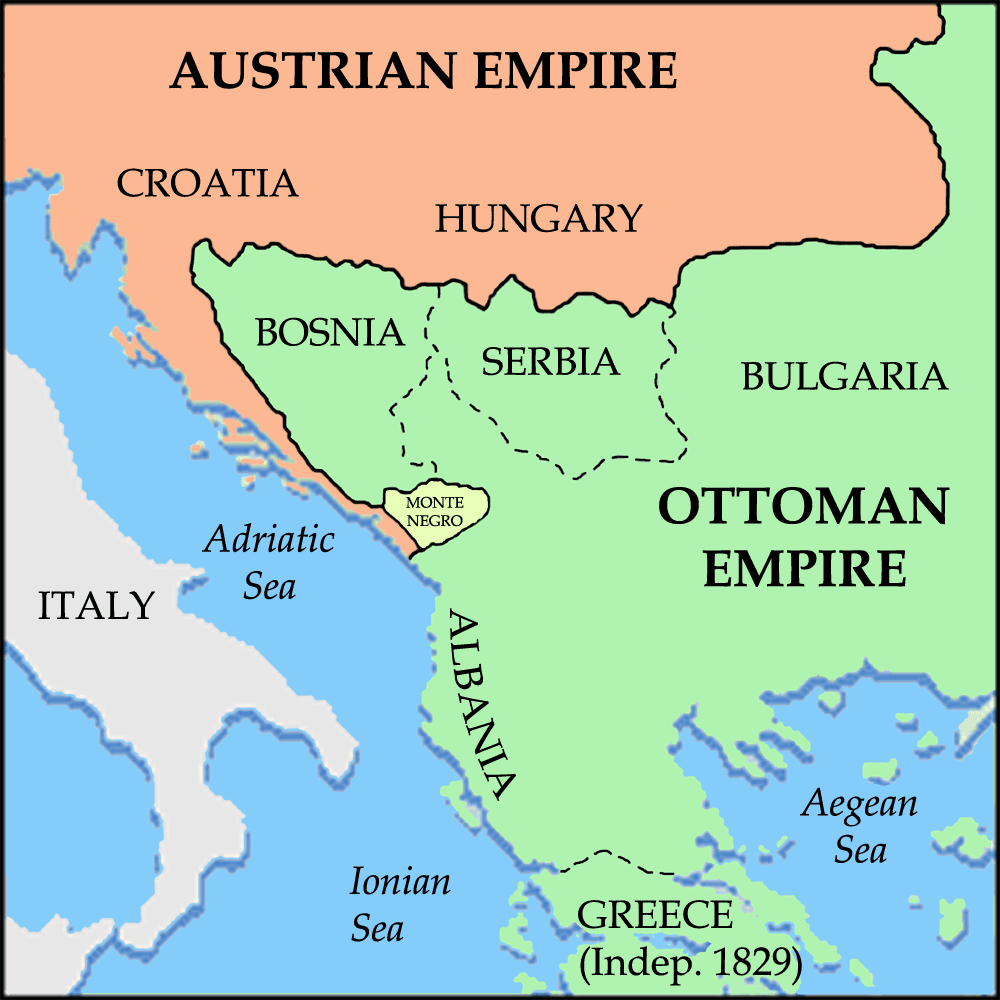 X
A
Y
Z
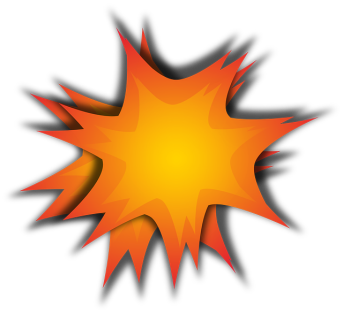 X Austria, Y Bosnia,Z Serbia
B
X Austria, Y Serbia,Z Bosnia
C
Bonus 1This  country acted as ‘big brother’ to Serbia?
X Germany, Y BosniaZ Serbia
D
Russia
8 : Best describes Gavrilo Princip?
Bonus 1How many people did he assassinate in 1914?
An Austrian Terrorist
A
A Serbian Nationalist
B
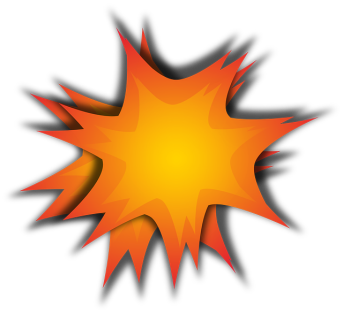 A Bosnian Nationalist
C
A Russian Imperialist
D
Three1. Archduke Ferdinand2. Duchess Sophie3. Their unborn child
9 : The terrorist / nationalist group that Princip was part of?
Bonus 1What did Princip do after his first failed attempted assassination?
The Red Nose Gang
A
The Blue Man Group
B
The Red Hand Gang
C
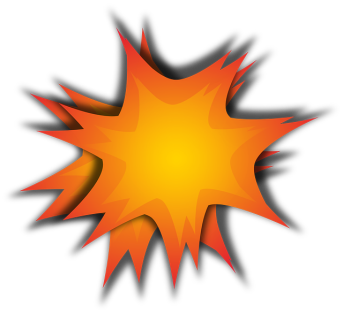 The Black Hand
D
Bought and ate a
sandwich
10 : Best describes the assassination of Archduke Franz Ferdinand?
Bonus 1‘Who’ did Austriablame for the killing of Archduke Ferdinand?
A Long Term Cause
A
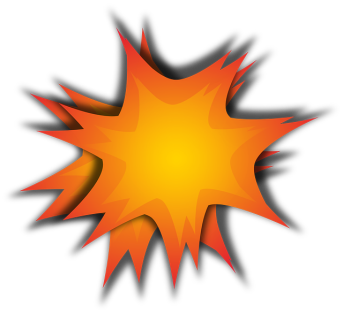 The Trigger
B
A Short Term Cause
C
The Tipping Point
D
Serbia
End Of Round 1The team with the lowest score can steal a player from any other team.
Round 2
Beginnings / Trenches.
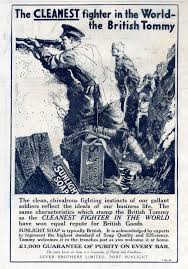 11 : Which of the following happened first?
Bonus 1Complete the order of events after B
Russia moblised againstAustria and Germany
A
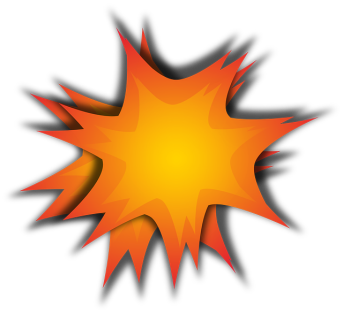 Austria-Hungary attacked Serbia
B
Germany invaded Belgium
C
Bonus 2Name the plan that would stop Germany fighting a war on 2 fronts.Correct spelling bonus!
Britain declares waron Germany
D
B, A, C, DSchlieffen Plan
12 : Why did the Schlieffen Plan fail? (3)
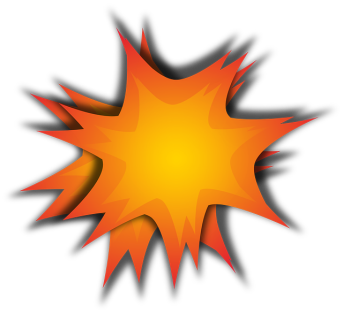 Bonus 1Give one other reason the plan failed
Belgium fought and held back the Germans
A
The French defendedtheir border well
B
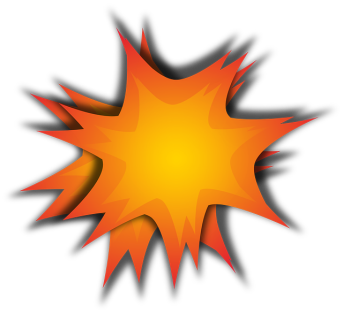 German commanders did not communicate well
C
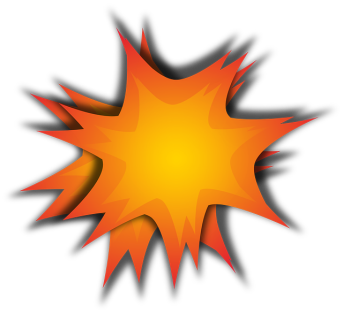 Russia mobilised muchquicker than expected
D
The French fought fiercely to stop the circling of Paris
13 : Consequences of the failed Schlieffen Plan? (2)
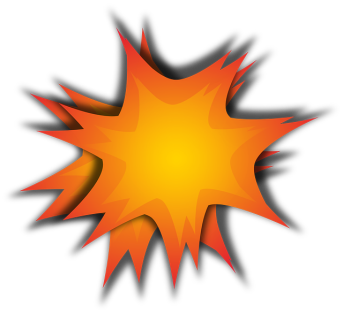 Bonus 1What did Kurt von Schlieffen say about the failed plan?
Trench warfare
A
Germany lost the warthe following year
B
The French were knocked out of the war
C
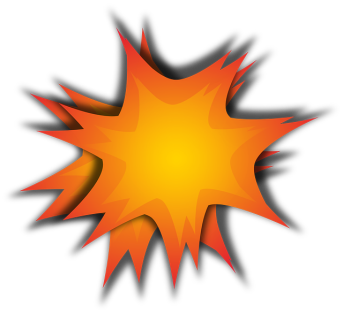 Germany has to fight awar on two fronts
D
Nothing, he died long before the war started.
14 : Not part of a trench system? (2)
Bonus 1Where did soldiers sleep?
Toilet Duck
A
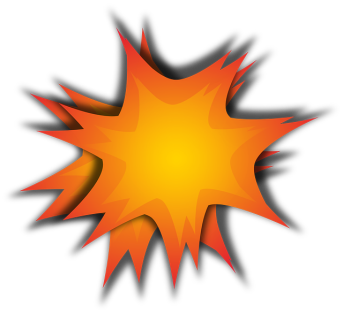 Duck Board
B
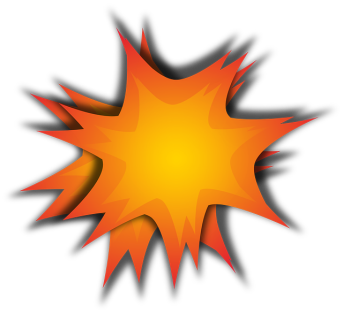 Fire Trap
C
Fire Step
D
Dugout
15 : Part of a soldier’s morning routine.
Bonus 1Image?
Stand Up
A
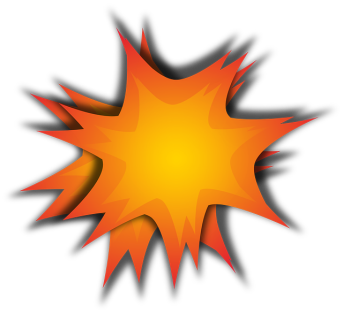 Stand To
B
Stand Out
C
Stand Off
D
Dugout
16 : Soldiers ate.. (2)
Bonus 1Why were trenches shaped like this?
Intimidating Lamb
A
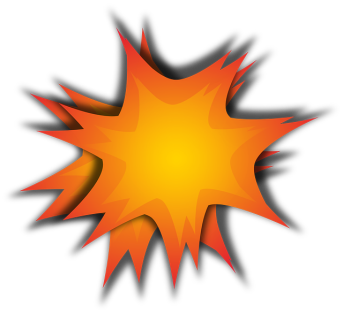 Bully Beef
B
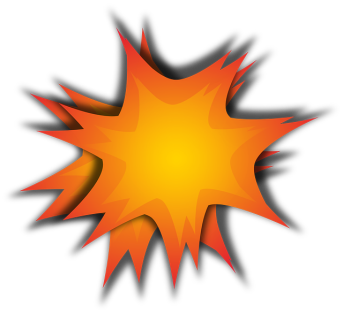 Dried Biscuits
C
Dried Beef
D
To stop one explosion killing too many men
17 : What was getting a ‘cushy’?
Bonus 1Give two possible causes of..CHELLOSHSK
A good night’s sleep
A
Extra pillows for theDug Out
B
Too friendly with the officers
C
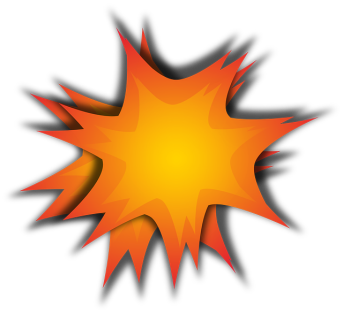 Sent home due toan injury
D
ShellshockFear / stress of being in the trenchesThe result of air pressure caused by explosionEffects of the terrible sights of death and injury
18: Rats were described as being as big as….
Bonus 1Why were the rats so big?
Mice
A
Small Dogs
B
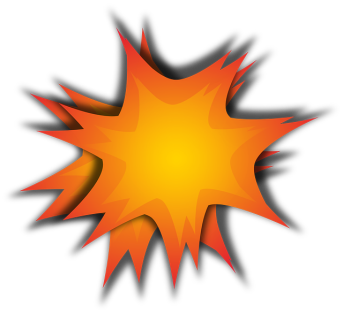 Cats
C
Children
D
There was so much for them to eat (dead soldiers)
19: This country had the most success when attacking trenches….
Bonus 1Explain the Canadian strategy?
Britain
A
Germany
B
France
C
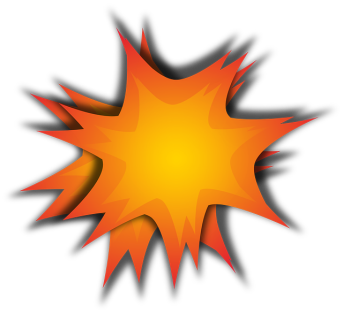 Canada
D
Night time attacks against a concentrated area
20 : Best for for defending a trench (2)
Bonus 1Which country was barbed wire invented in and what was its original use?
Artillery
A
Sandbags
B
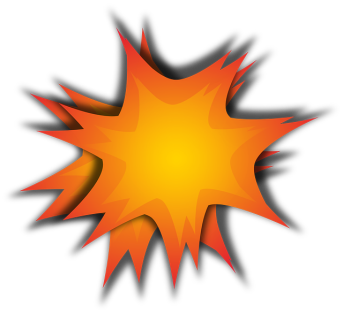 Barbed Wire
C
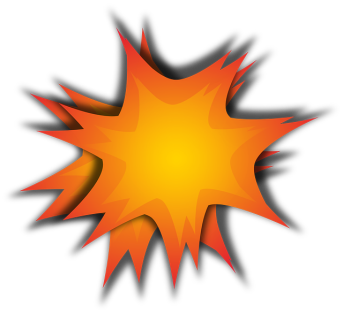 Machine guns
D
USAIt was a farming invention used to fence off the Great Plains.
End Of Round 2The team with the lowest score can steal a player from any other team.
Round 3
Major Events
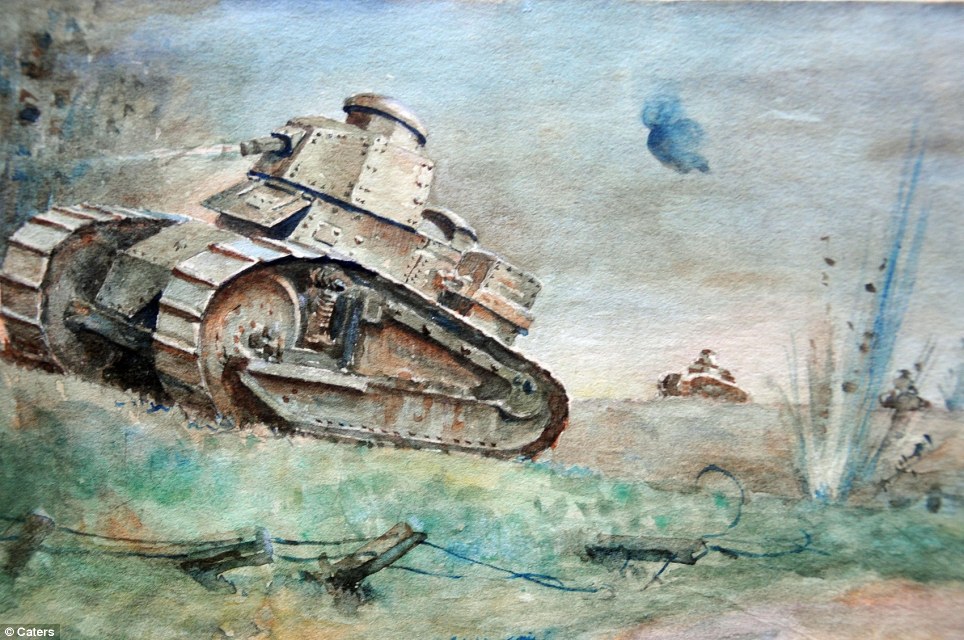 21  Took place in the first year of the war
Bonus 1Why did the Christmas Day truce NOT happen in December 1915?
Battle of the Somme
A
Russia leaves the war
B
USA enters the war
C
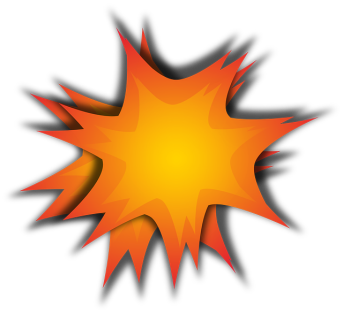 The Christmas Daytruce
D
The High Command issued orders that any further fraternising with the enemy was a court marshal offence (Death penalty)
22. Why was the Battle of the Somme needed?
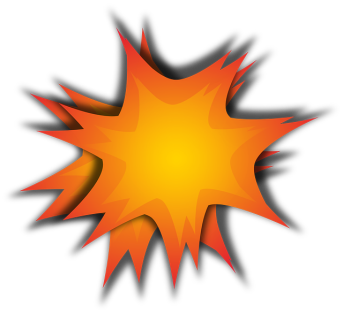 Bonus 1Where were the German threatening to break?Clue = V
Germany was threatening to break French lines
A
To win the war outright
B
Germany about to break the British trenches
C
To improve Haig’s reputation
D
Verdun
23. Outcomes of the Battle of the Somme? (2)
Bonus 1The battle was described as ‘futile’. What does this mean?
British win
A
Thousands of dead
B
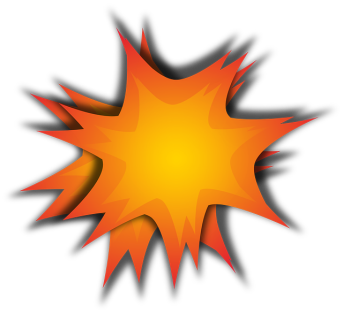 Over a million dead
C
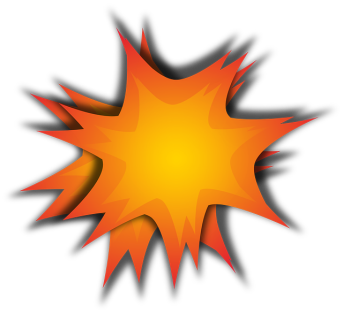 Only a small amountof ground taken
D
Pointless
24. Why did the USA enter the war (2)
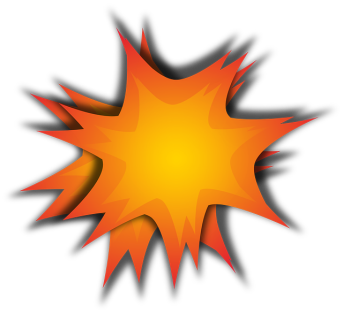 Bonus 1Name the telegram Germany sent to Mexico
German U-boats sankAmerican merchant ships
A
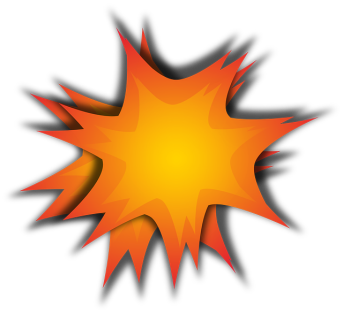 A telegram
B
The US president was hungry for glory
C
Bonus 2What did this secret telegram say?
Germany declared waron the USA
D
The Zimmermann TelegramGermany asked Mexico to attack the USA
25. Why had America stayed out of the war until 1917?
Bonus 1Name the most famous(British) passenger ship sunk by GermanU-boats
It was weak
A
It had no army
B
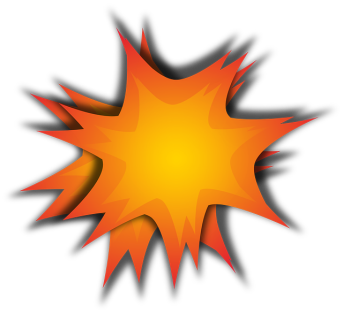 It was isolationist
C
Bonus 2How many Americans were killed when the ship was sunk?
It was allied with Germany
D
Lusitania1153 killed
128 were Americans
26. Who won the Battle of Tannenberg?
Bonus 1Name another large battle of the Eastern FrontClue= M L
Russia
A
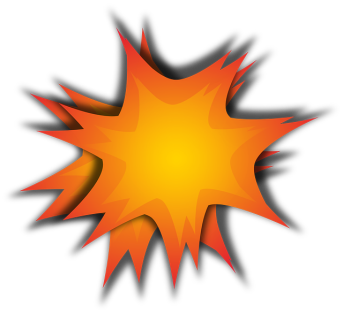 Germany
B
Britain
C
Austria-Hungary
D
MasurianLakes
27. Why did Russia leave the war in 1917?  (2)
Bonus 1Name the treaty Germany forced on the Russians
It became friends with Germany
A
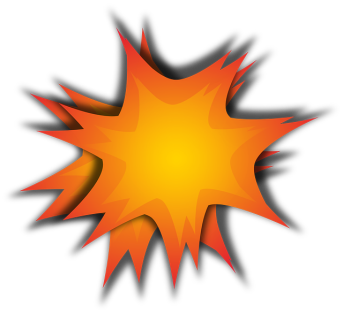 It was exhausted from fighting
B
It hated America
C
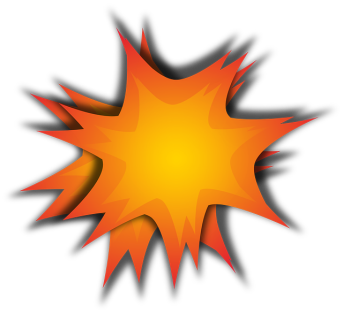 It had been taken overby a communist revolution
D
Brest Litovsk
28. Who took control of the Soviet Union in 1917?
Bonus 1Name the communist party that led the Russian revolution
Stalin
A
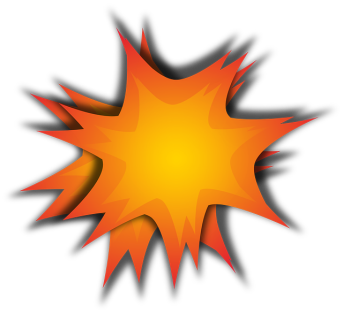 Lenin
B
Tsar Nicholas
C
Bonus 2What did Russia became known was after 1917?
No one
D
The BolsheviksThe Soviet Union Or USSR
29. Where did Germany have colonies?
Bonus 1Germany controlled parts of East Africa also known was ?Clue=Ta?
Asia
A
South America
B
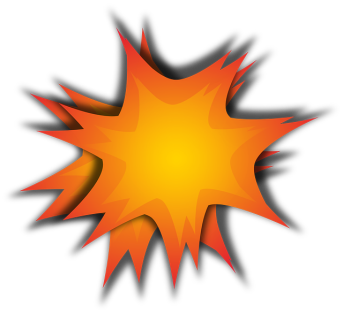 Africa
C
North America
D
Tanzania
30. Which country sent over 1 million soldiers to fight for the British army?
Bonus 1Why did Indians fight for the British?
Israel
A
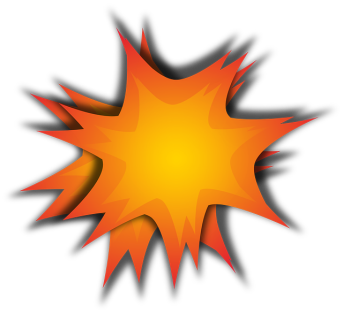 India
B
Thailand
C
Argentina
D
India was part of the British Empire(The Jewel In The Crown)
End Of Round 3The team with the lowest score can steal a player from any other team.
Round 4
The End Game
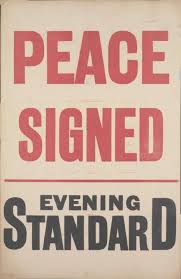 31. The war was not fought here…
Bonus 1Why did a European was become a world war?
Africa
A
Australia
B
Asia
C
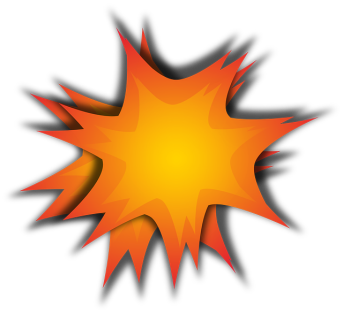 Argentina
D
Manu European countries had Empires and they got involved EG : India, Canada and Australia were part of the British Empire
32. How did the entry of the USA help Britain and France? (2)
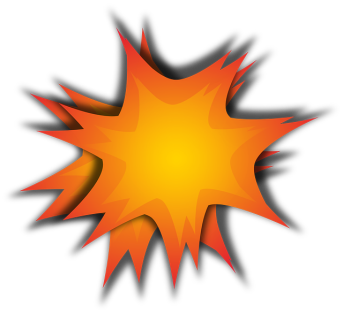 Bonus 1How many soldiers did India sent to help Britain fight the war?
More resources
A
New weapons
B
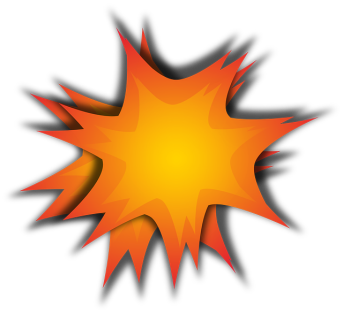 Fresh, motivated soldiers
C
Millions more soldiers
D
1 Million
33. How did Britain stop resources, weapons and equipment getting to Germany ?
Bonus 1What was this?
Army Blockage
A
B
Military Blockers
Army Blockade
Bonus 2Name the major naval battle of WW1 Clue = J
C
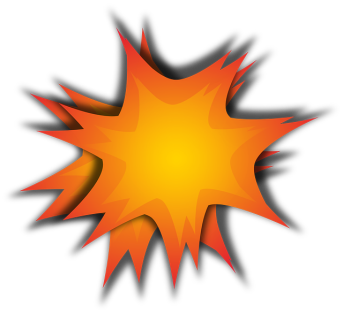 Naval Blockade
D
1.Britain blocked all German ports

2. Jutland
34. What was the Ludendorff Offensive?
Bonus 1SRAIKE
A final, successful British attack
A
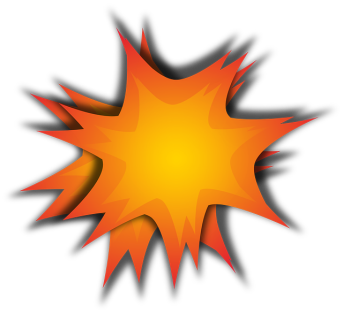 B
A final, failed Germanyattack
A successful Germanattack
C
A final battle that left no clear winner
D
Kaiser
35. Why did Germany and her allies lose the war?    (3)
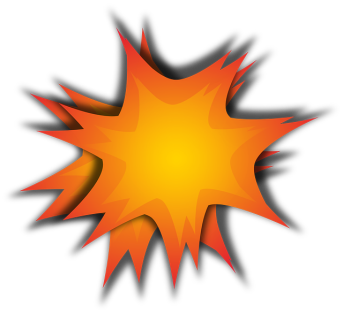 Bonus 1Give one example  how the war affected the German people
Austria-Hungary was a weak ally
A
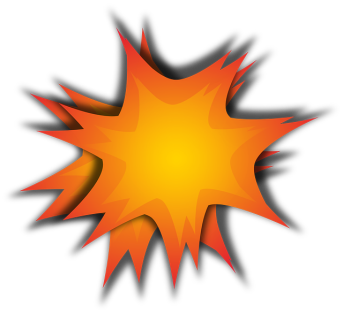 B
The Triple Entente had more resources
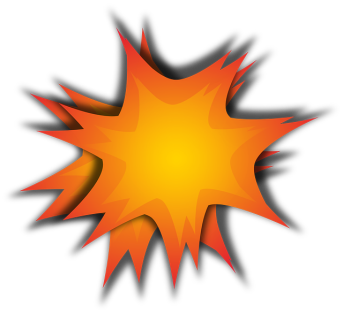 Had to fight a waron two fronts
C
Russia was a weak ally
D
StarvationSocial UnrestGrowth in support for communism Other?
36. What happened to the German Kaiser at the end of the war?
Bonus 1Who took over the rule of Germany?
He was killed by hisown people
A
B
He was killed by theBritish
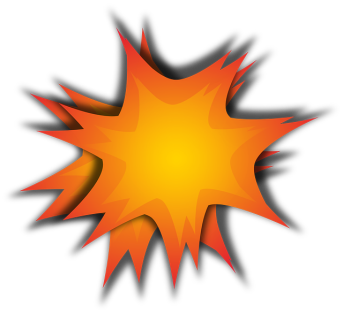 He fled to Holland
C
He stayed in Germany and signed the surrender
D
The Social Democrat Party
37. Which country changed alliancesduring the war?
Bonus 1Why did Italy change sides?
Austria-Hungary
A
B
France
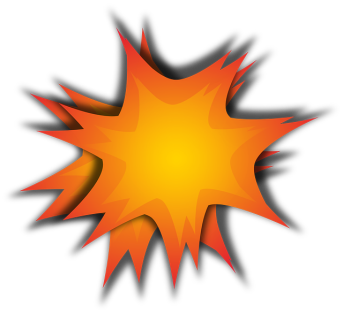 Italy
C
Belgium
D
Italy did not commit to fighting for the triple Alliance at the start if the war. It changed sides when it sat they were doing badly.
38. How many people died during the war?
Bonus 1Which country suffered the most deaths?
Austria-Hungary
A
B
France
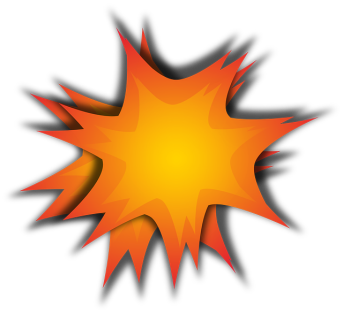 Italy
C
Belgium
D
Russia?
39. Peace was offered to Germany based on this man’s idea. What were his ideas called?
10 Commandments
A
B
12 Statements
Bonus 1Who is this?
13 Requirements
C
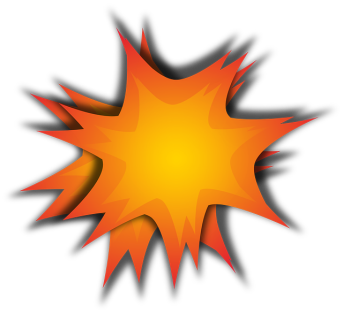 14 Points
D
Woodrow Wilson
40. Which countries decided what would happen to Germany after the war?
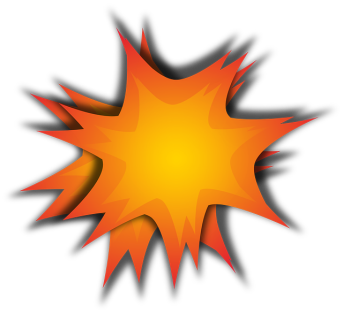 Britain, France, USA and Italy
A
B
Britain, Germany, France
Bonus 1What was the name of the treaty that punished Germanyafter the war?
Russia, Britain andFrance
C
USA, Britain, Russia
And France
D
The Treaty of Versailles
End Of Round 4The team with the lowest score can steal a player from any other team.
Round 5
Pictures
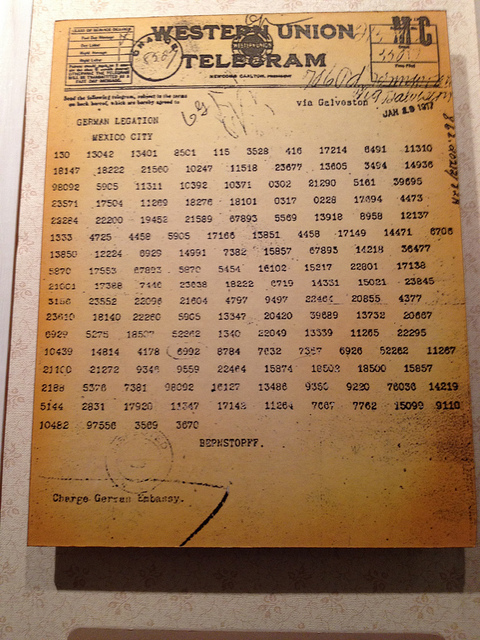 4
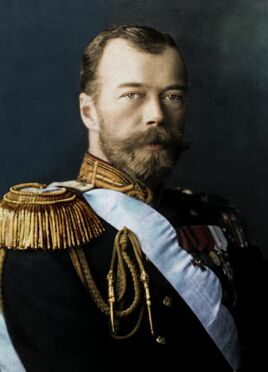 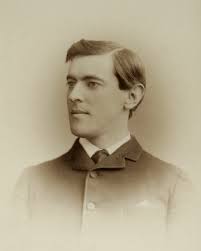 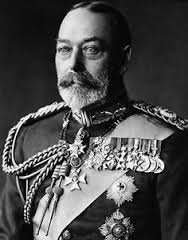 2
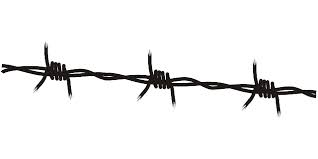 1
3
8
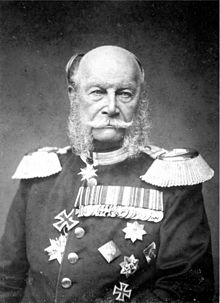 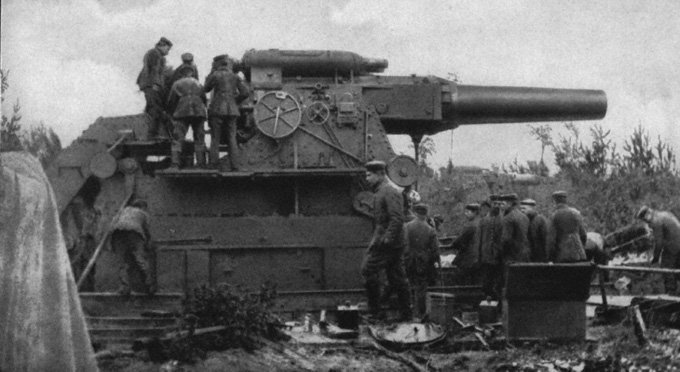 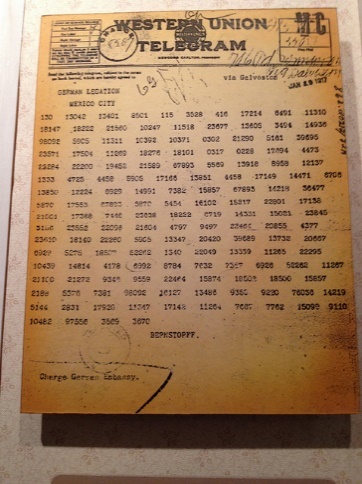 5
7
6
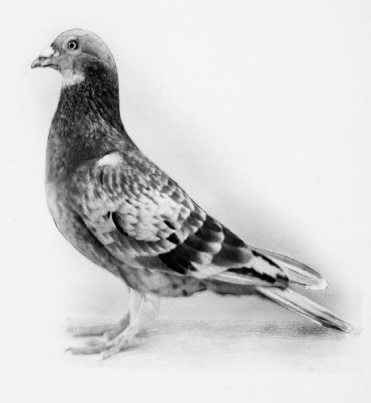 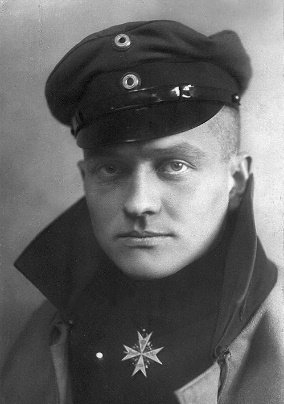 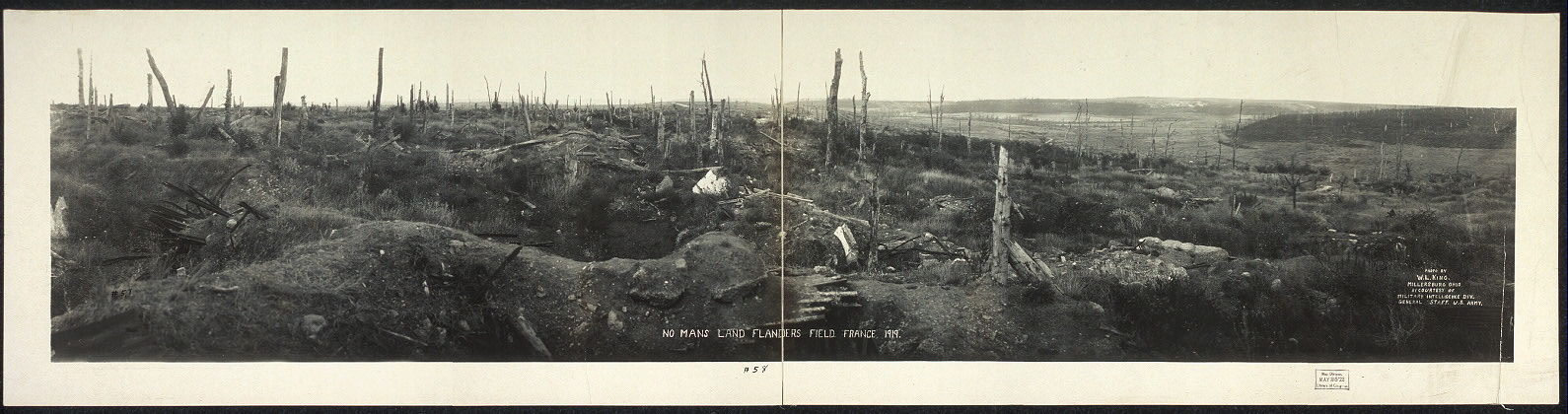 9
10
4
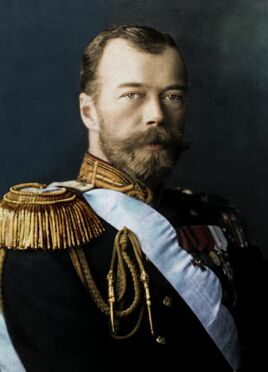 Barbed Wire
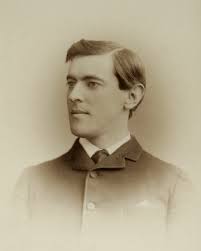 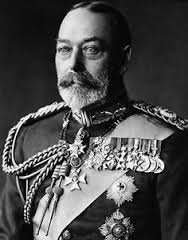 2
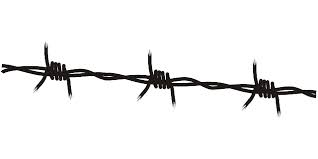 King George V
1
3
Tsar Nicholas II
Woodrow Wilson
8
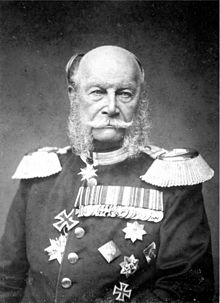 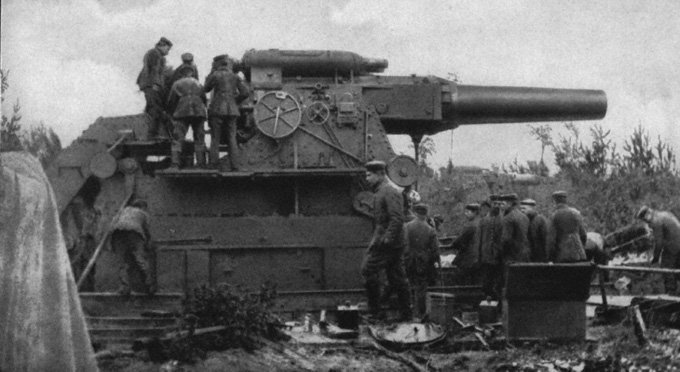 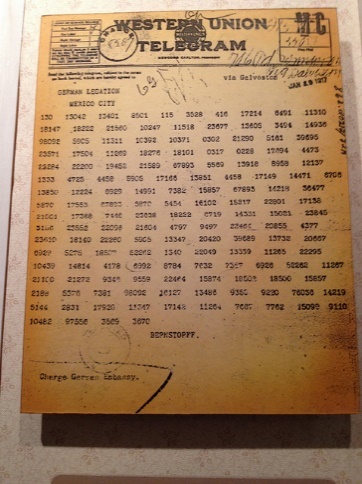 5
7
Zimmermann Telegram
Kaiser Wilhelm II
Big Bertha
6
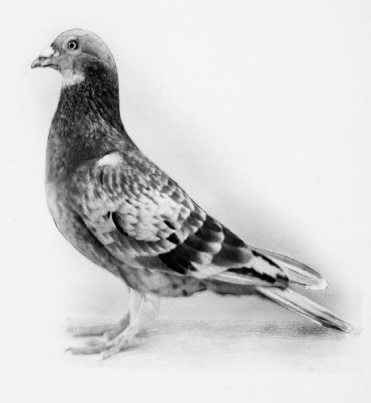 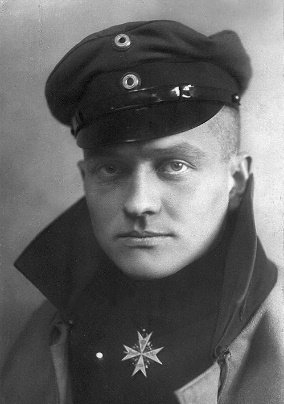 The Red Baron
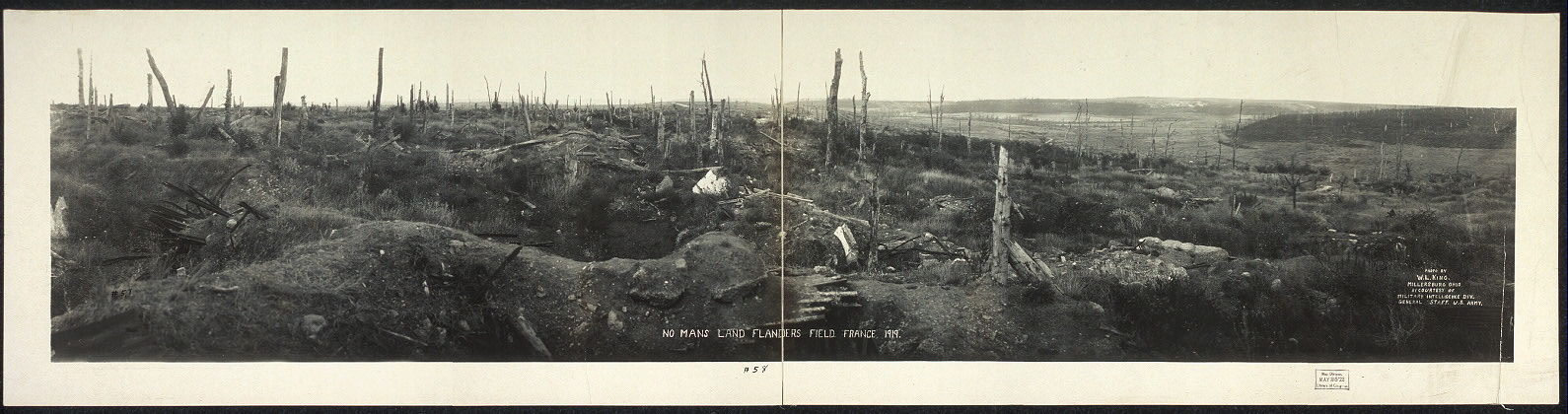 9
10
No Man’s Land
Cher Ami
End Of Round 5The team with the lowest score can steal a player from any other team.
Round 6Chronology
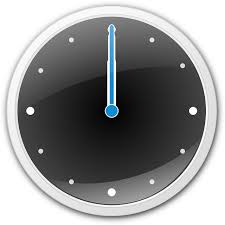 Answers
End Of Round 6The team with the lowest score can steal a player from any other team.